Муниципальное автономное дошкольное образовательное учреждение детский сад № 24 "Колосок" муниципального образования город-курорт Анапа
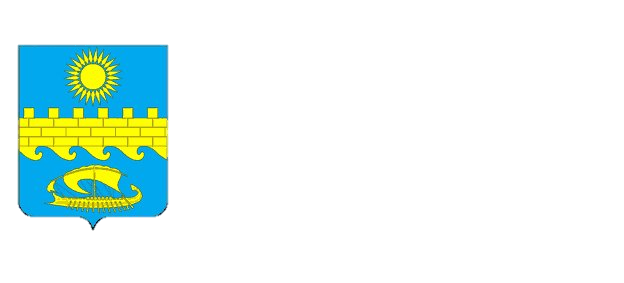 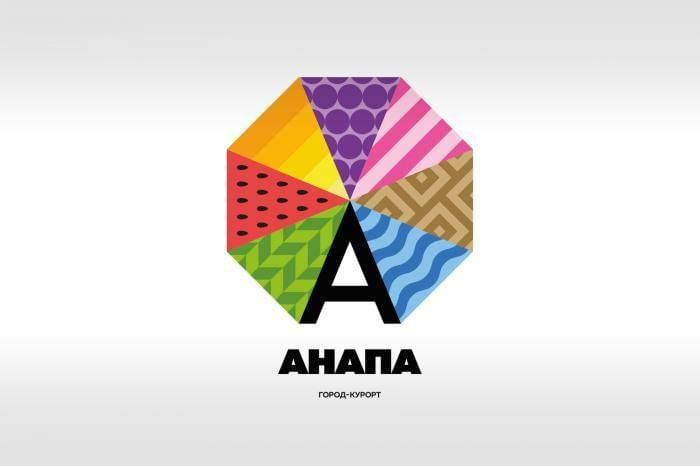 «Оптимизация подготовки молодых педагогов к занятиям»
Начало-02.09.2024
Окончание-30.09.2024
Руководитель проекта: старший воспитатель Канцарина Наталья Анатольевна 
Команда проекта: старший воспитатель Канцарина Наталья Анатольевна,
молодые педагоги: Кашира Мария Леонидовна, Тесленко Валерия Валерьевна, Спивак Екатерина Михайловна, Пангратян Гоар Меружановна
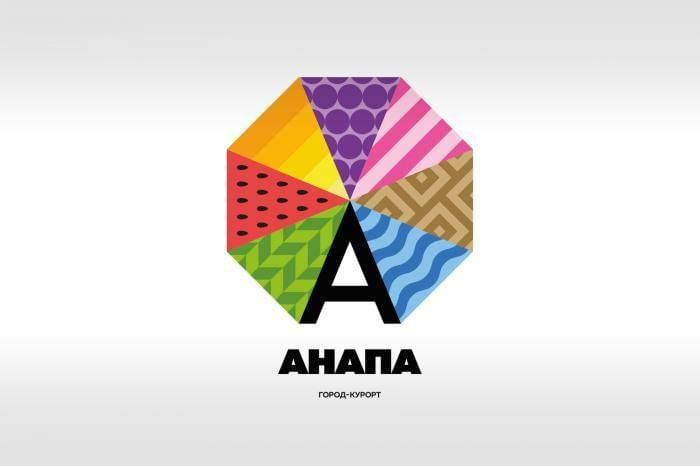 Паспорт проекта
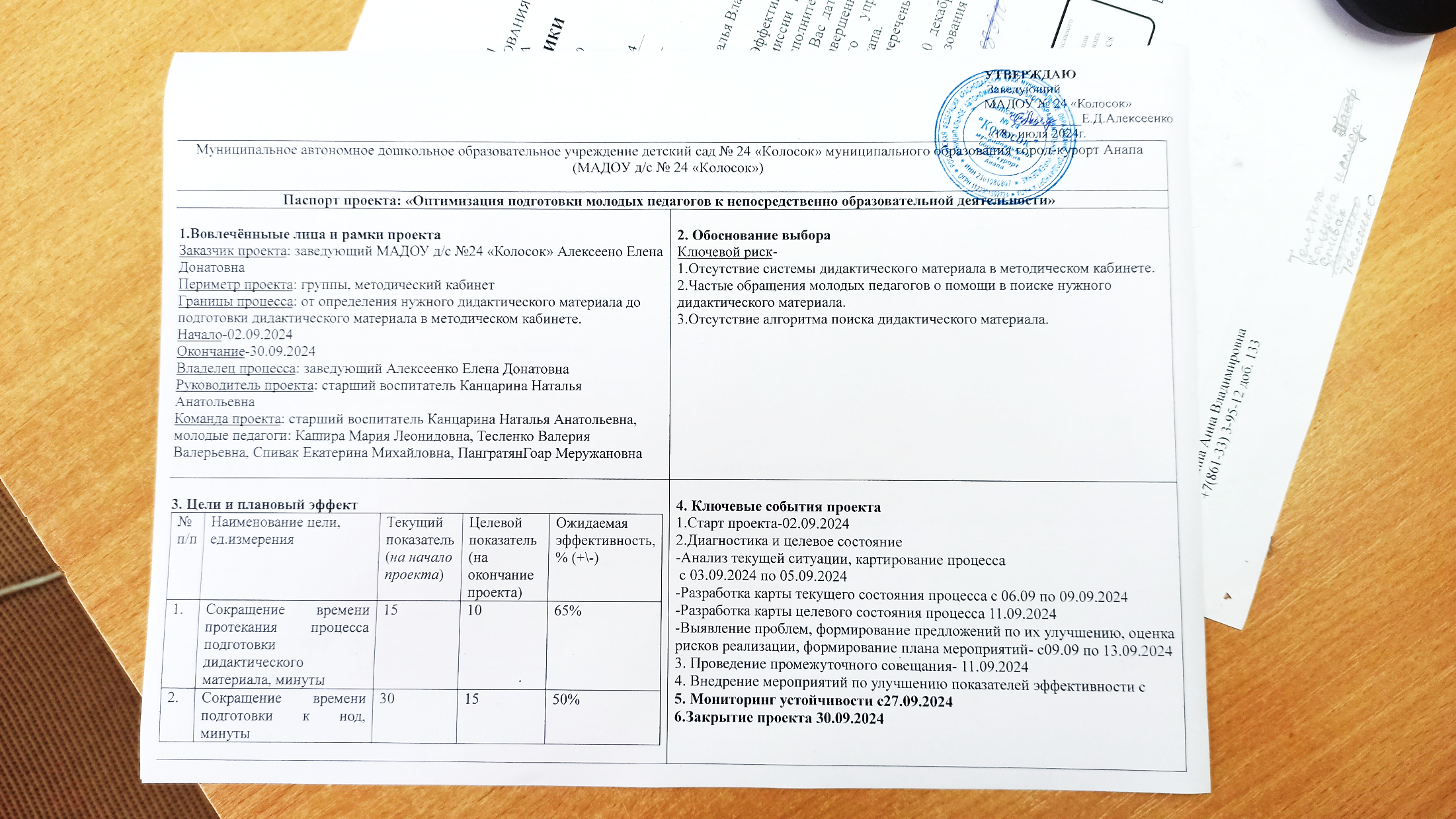 Карта текущего состояния процесса
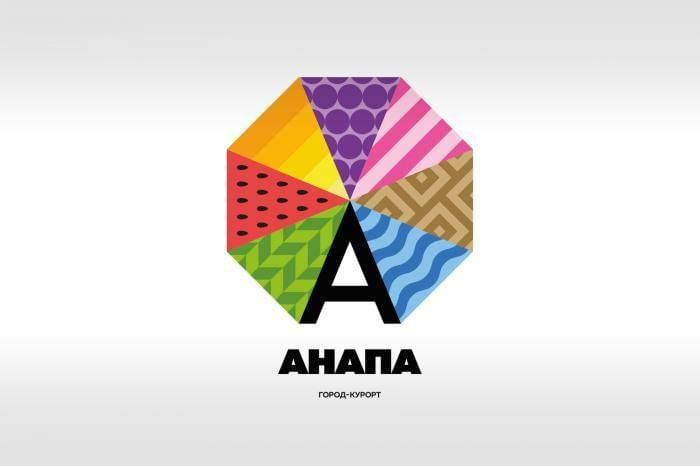 Отсутствие литературы
Отсутствие перспективного плана на месте
Отсутствие расписания
Нет доступа к интернету
Ознакомление 
с конспектом 
занятия
10–13 минут
Подбор 
литературы, 
материалов в 
интернете
7-6 минут
Поиск
необходимой
темы занятия
2-3 минуты
Ознакомление с
перспективным
Планированием
3-4 минуты
Ознакомление с
расписанием занятий
на группе
2-5 минуты
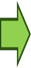 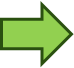 вход
Разработка 
своего 
конспекта
30-38 минут
Отсутствие готовой 
наглядности
Отсутствие 
практического материала
Разработка 
конспекта
23 –19 минут
Подготовка 
и подбор 
наглядного
материала
17 - 20 минут
Подготовка
практического 
материала
18-21 минут
Наличие 
конспекта и 
необходимого 
материала
17-21 минута
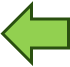 выход
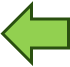 ВПП (время 
протекания процесса): 
99 (129)-111 (149) минут
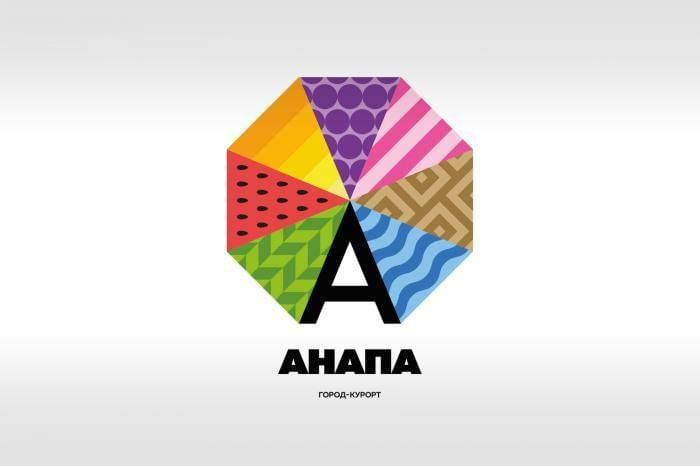 Карта целевого состояния процесса
Поиск
необходимой
темы занятия
 1-2 минуты
Ознакомление с
расписанием занятий
на группе
1 минута
Ознакомление с
перспективным
планированием
 1-2 минуты
вход
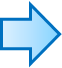 Ознакомление 
с конспектом 
занятия
4-6 минут
Наличие 
конспекта и 
необходимого 
материала
выход
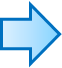 Разработка 
своего 
конспекта
20 -22 минуты
ВПП (время протекания 
процесса): 
25-27 минут
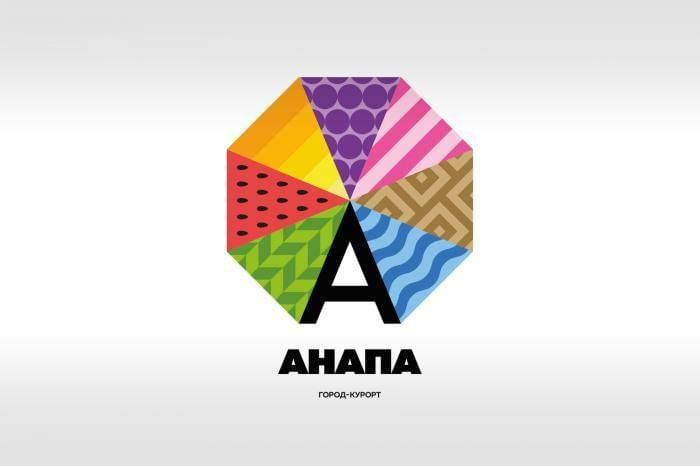 Пирамида проблем
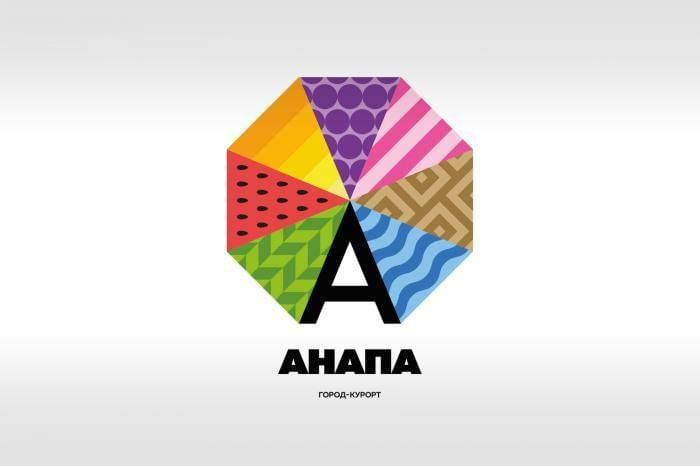 План мероприятий по устранению проблем
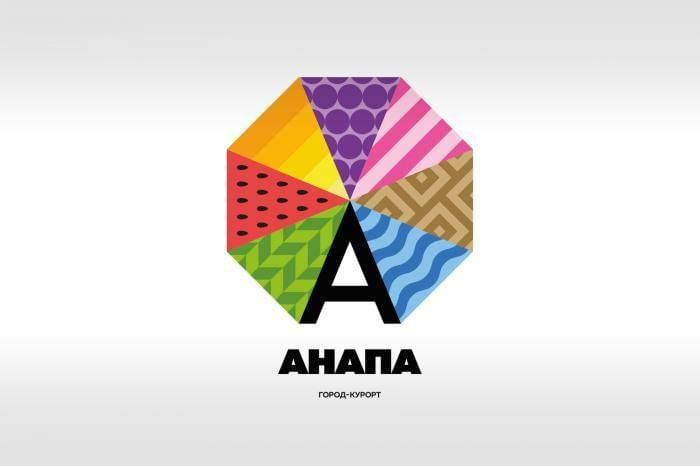 Достигнутые результаты
СНИЖЕНИЕ ВРЕМЕННЫХ ПОТЕРЬ ЗА СЧЕТ: 
сокращение времени на поиск наглядного материала, методической литературы, документации 
группы, доступа в интернет на рабочем месте
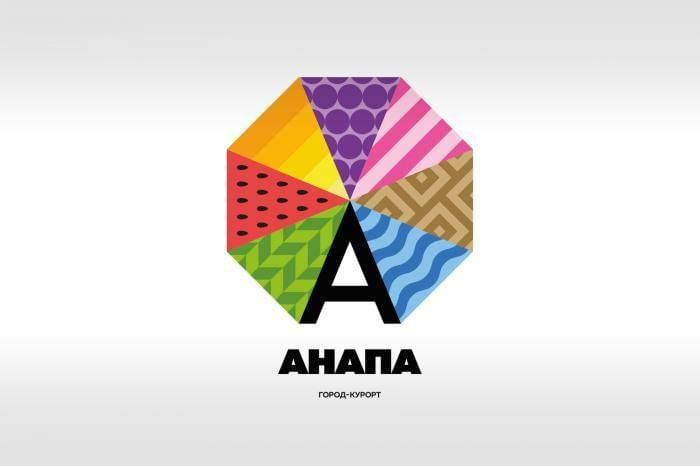 Полученные эффекты:
1. Быстрый поиск необходимой литературы.
2. Доступное для каждого педагога рабочее 
место с ноутбуком, принтером и выходом в 
интернет.
3. Быстрый поиск необходимой документации 
для нужной группы за счет базы 
документации, загруженной в облачное 
хранилище на google диске.
4. Удобный алгоритм подготовки к занятиям.
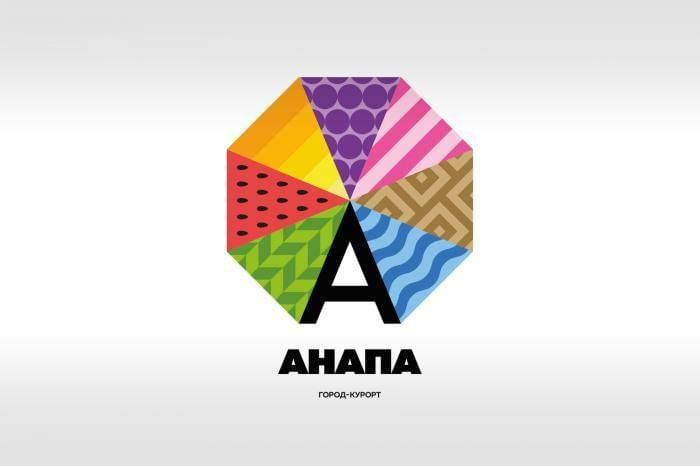 Алгоритм подготовки
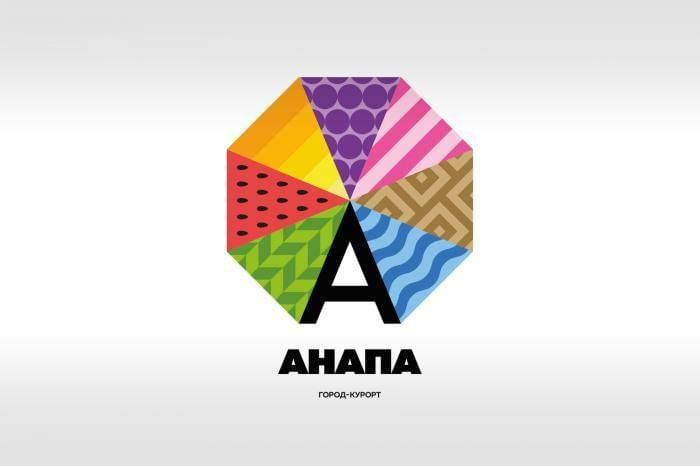 Визуализация
было
стало
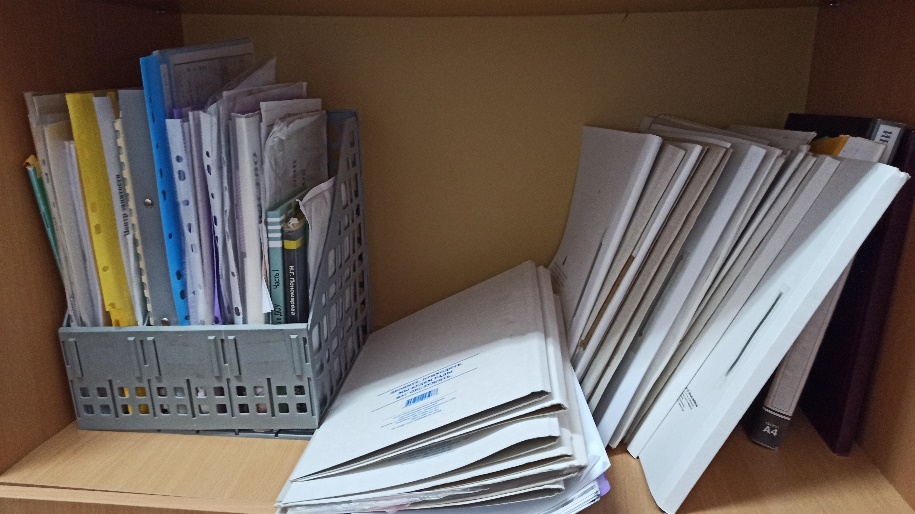 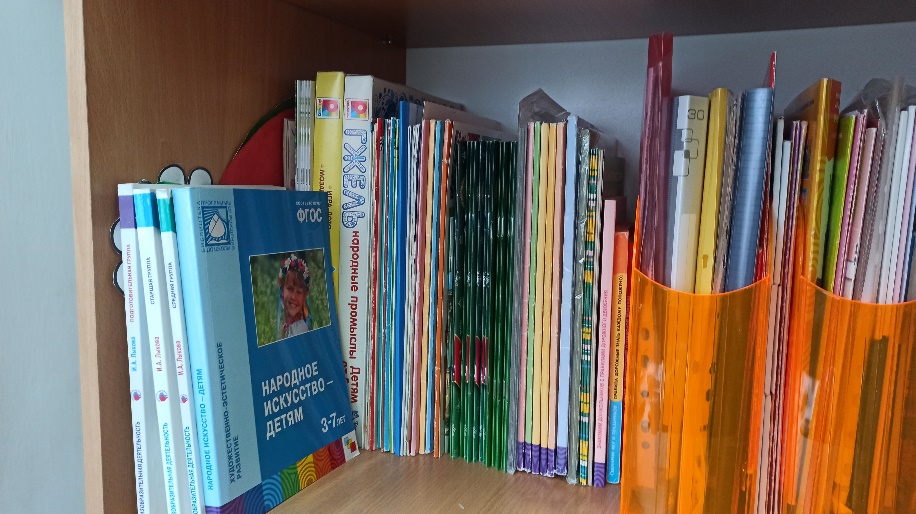 Спасибо за внимание!
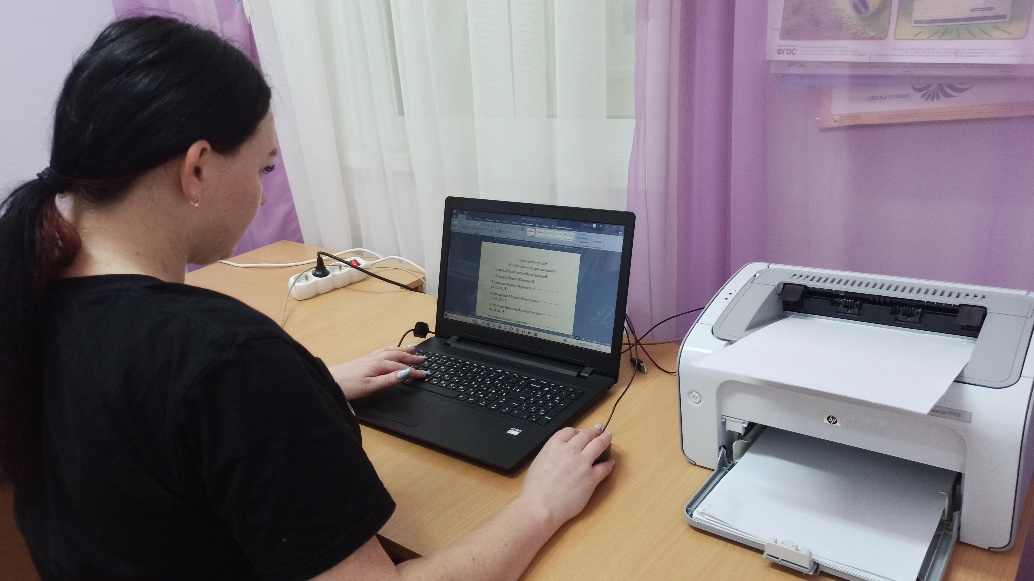 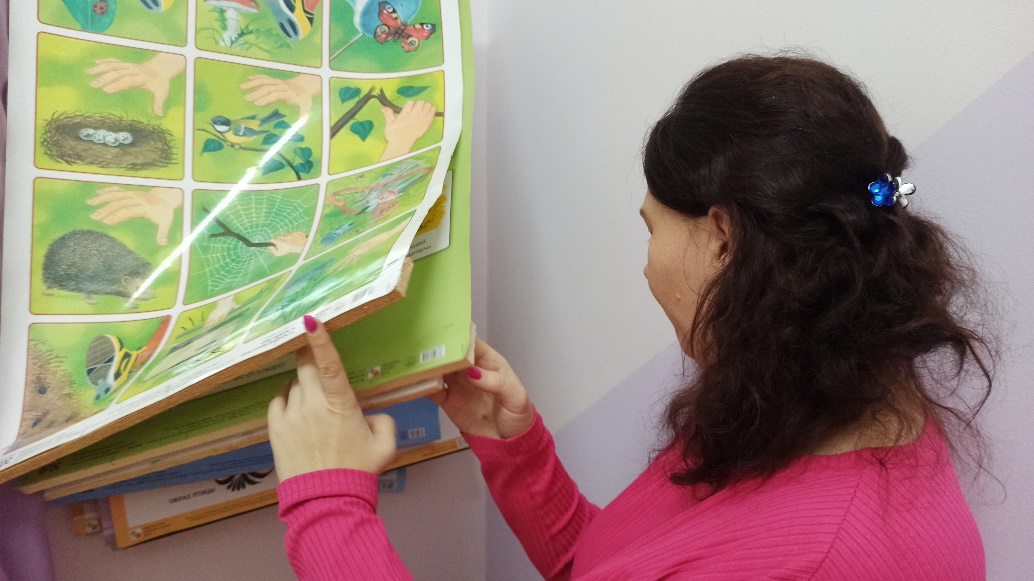